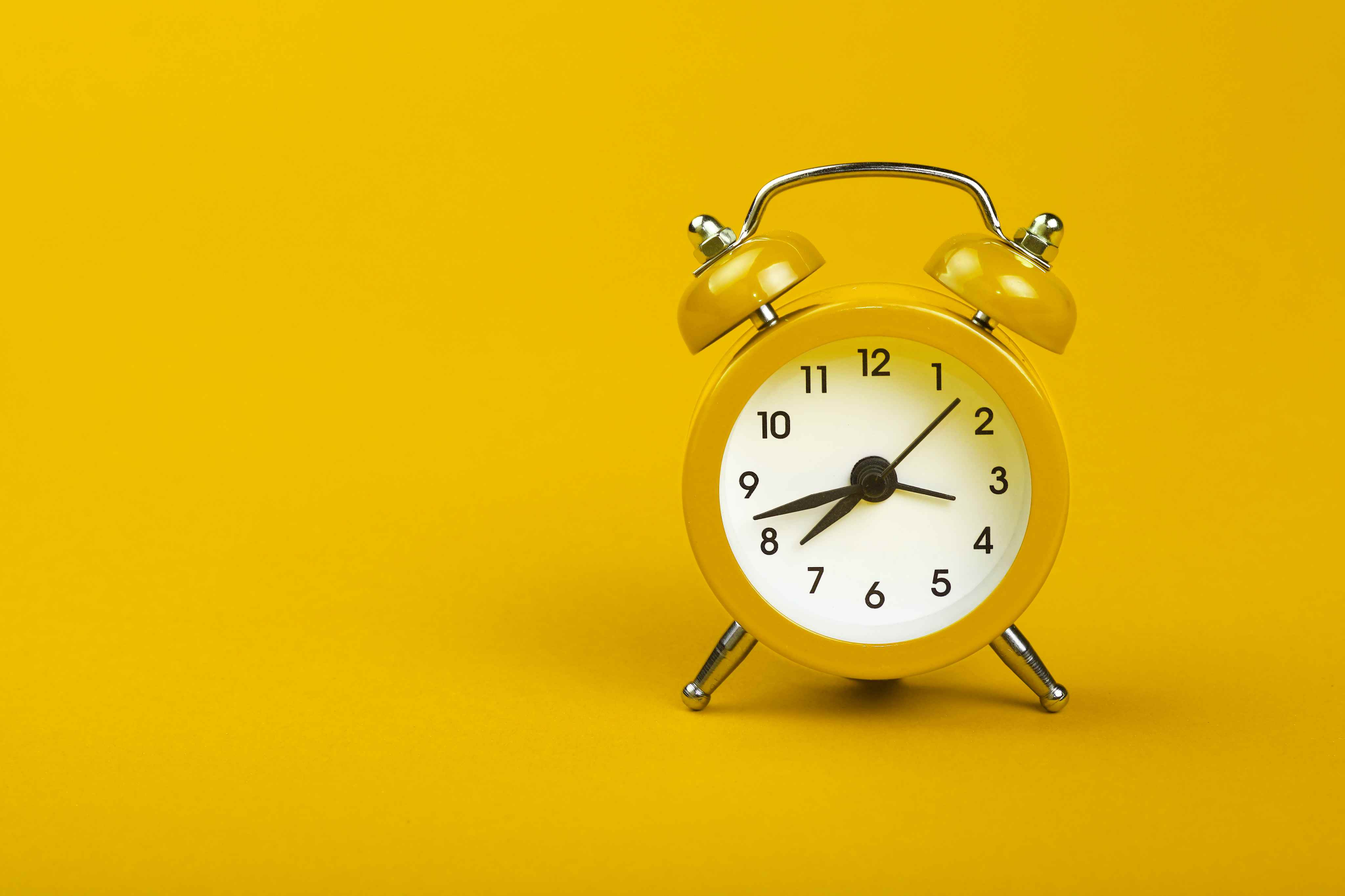 Skill-up station::
Career Advancement
In the 21st century
Facilitator: 
Nazmus Sakib,
Lecturer, Department of English,
TAF Coach, Trainer, 
Daffodil International University
Sakib.eng@diu.edu.bd
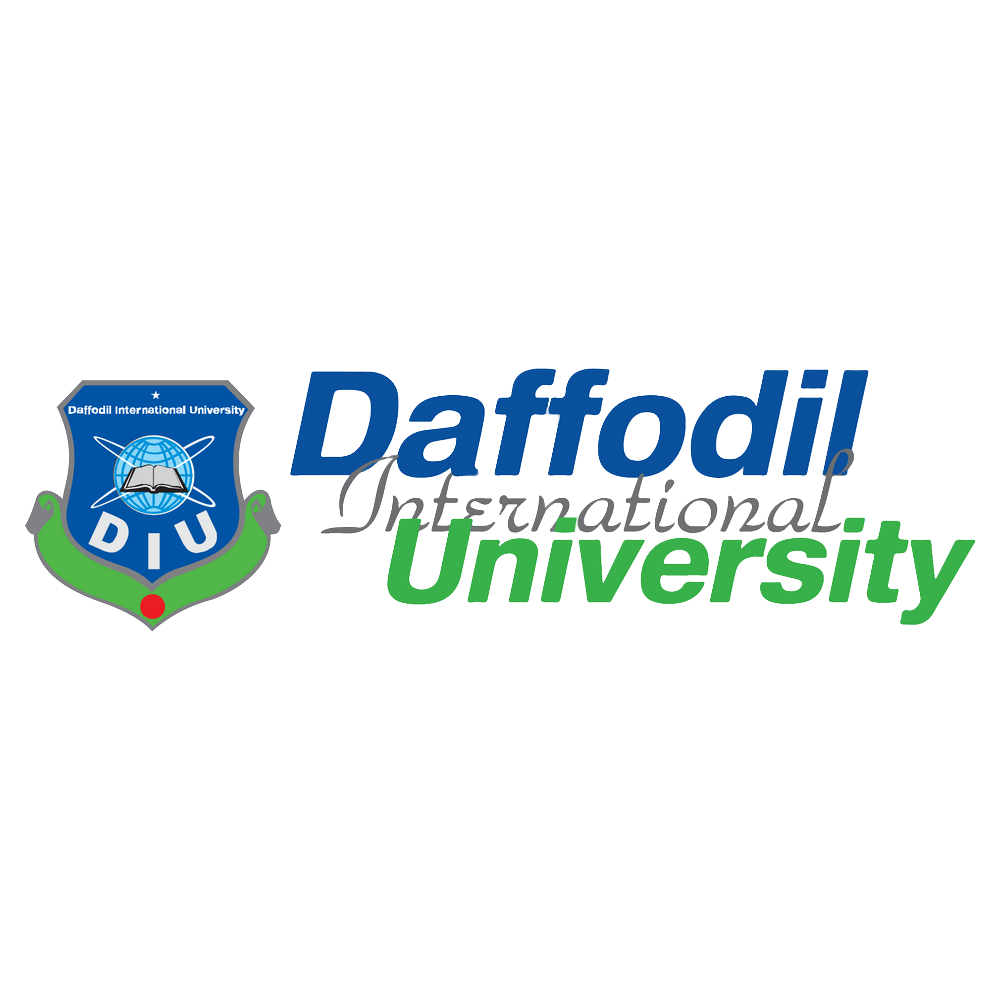 Skill-goals for today-
SWOT Analysis
SMART Goals
Understanding relevant 21st century skills
Creating a CV with precise intent
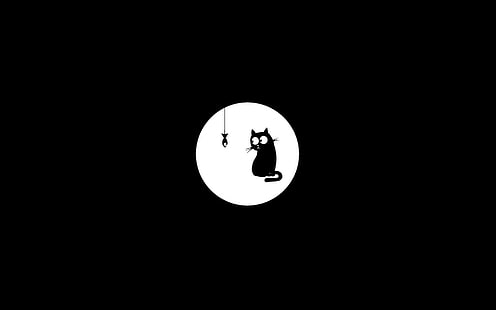 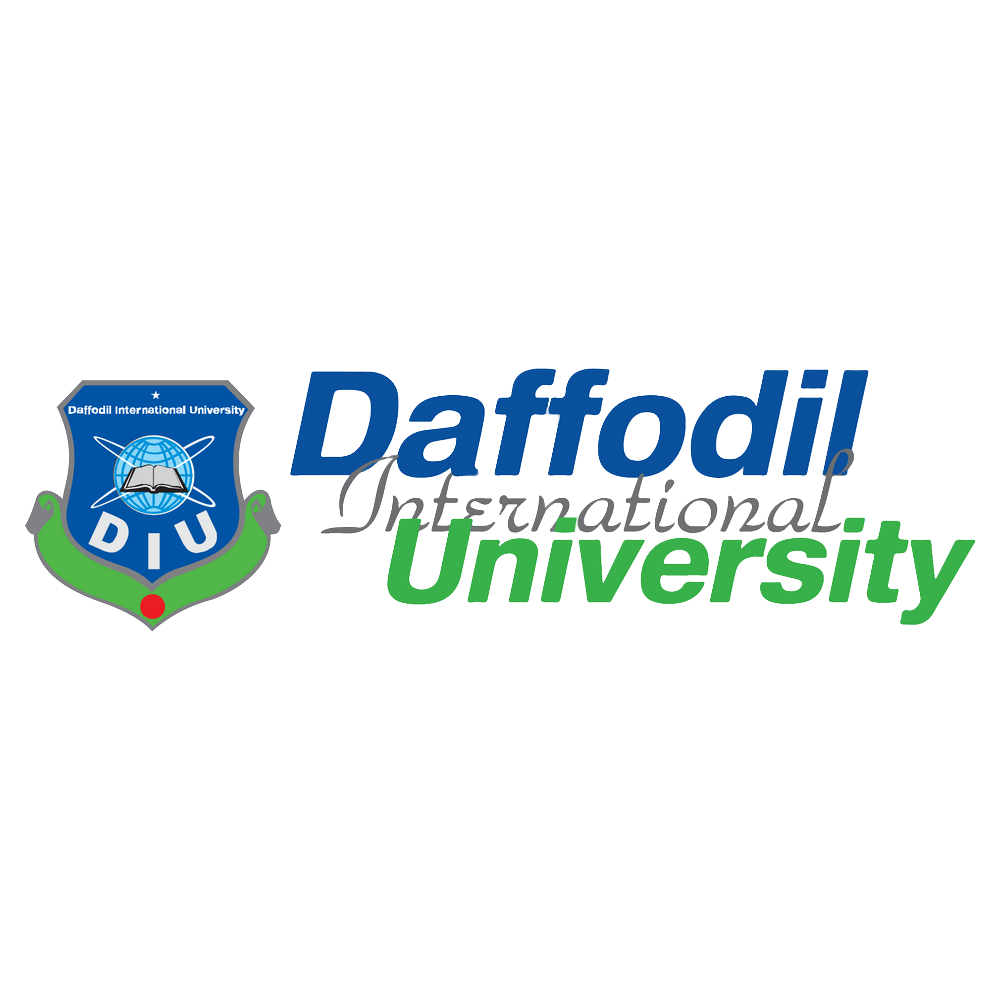 Career vs. Job?
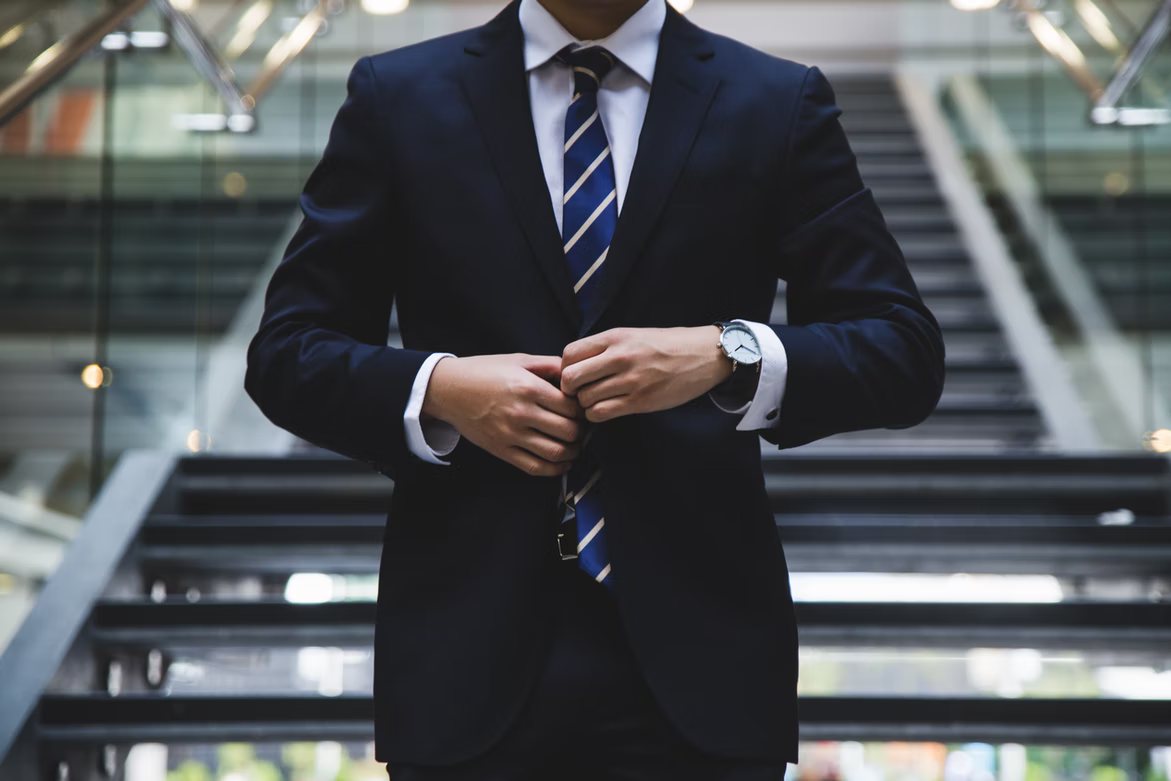 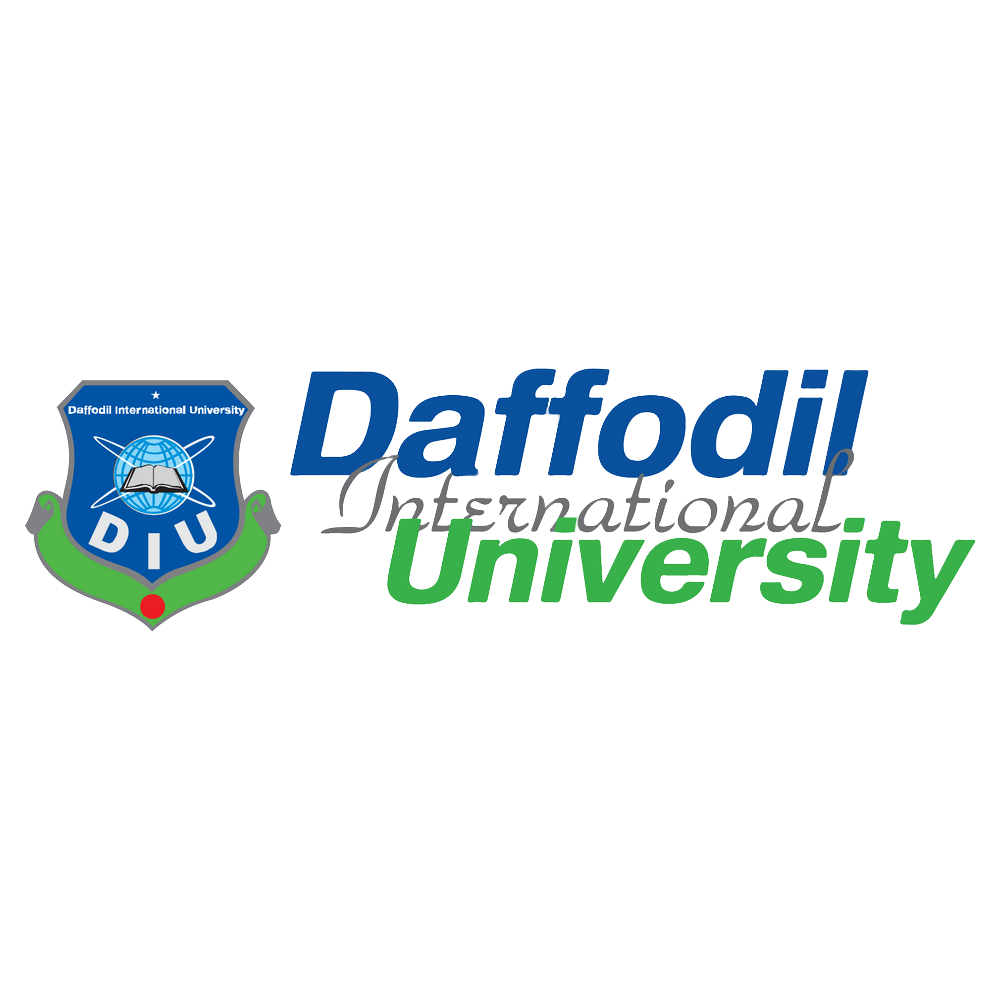 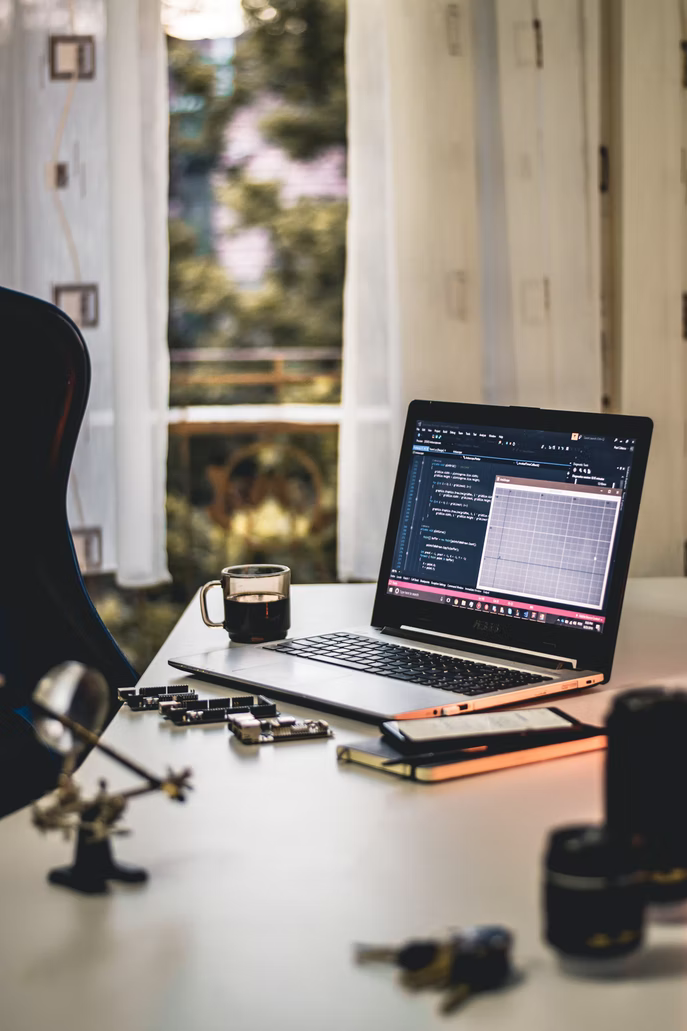 Skill 1: SWOT analysis
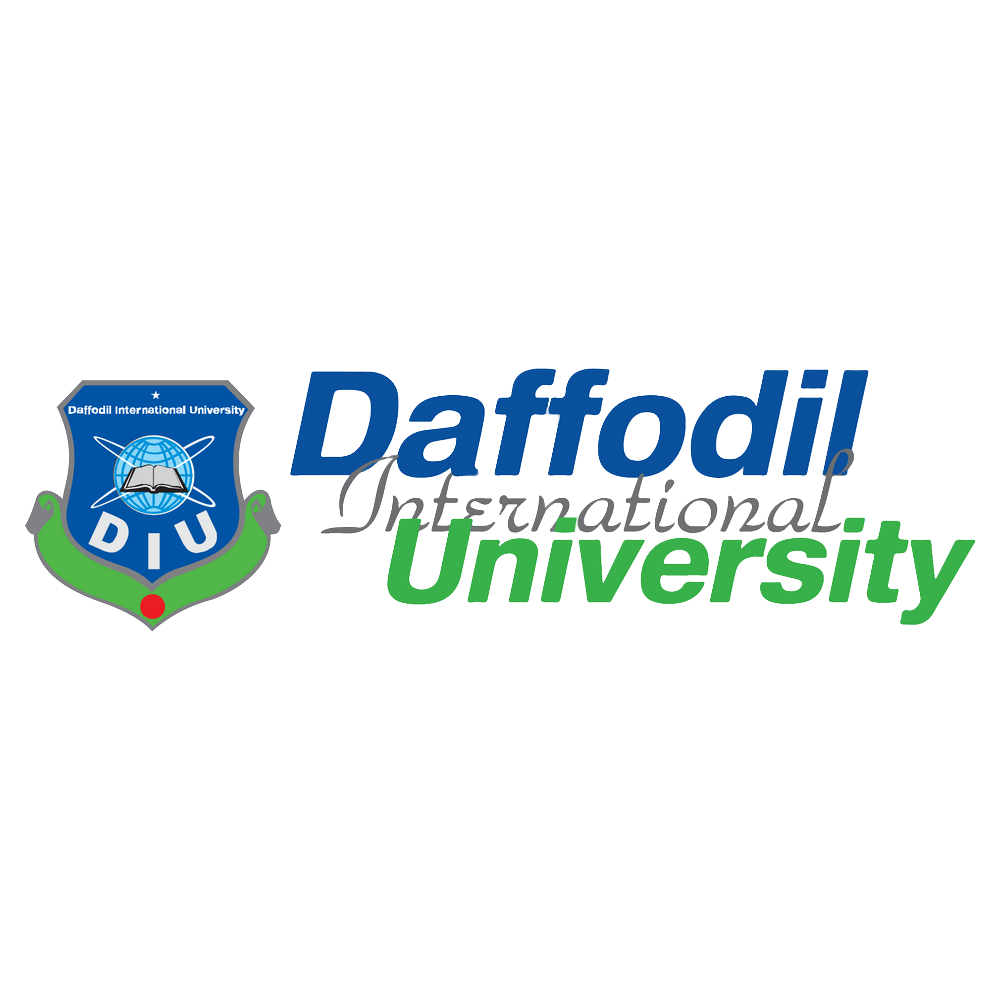 Weaknesses stop an organization from performing at its optimum level. They are areas where the business needs to improve to remain competitive: a weak brand, higher-than-average turnover, high levels of debt, an inadequate supply chain, or lack of capital.
Weakness
Threats
Strength
Opportunities
Opportunities refer to favorable external factors that could give an organization a competitive advantage. For example, if a country cuts tariffs, a car manufacturer can export its cars into a new market, increasing sales and market share.
Strengths describe what an organization excels at and what separates it from the competition: a strong brand, loyal customer base, a strong balance sheet, unique technology, and so on.
Threats refer to factors that have the potential to harm an organization.
1
2
3
4
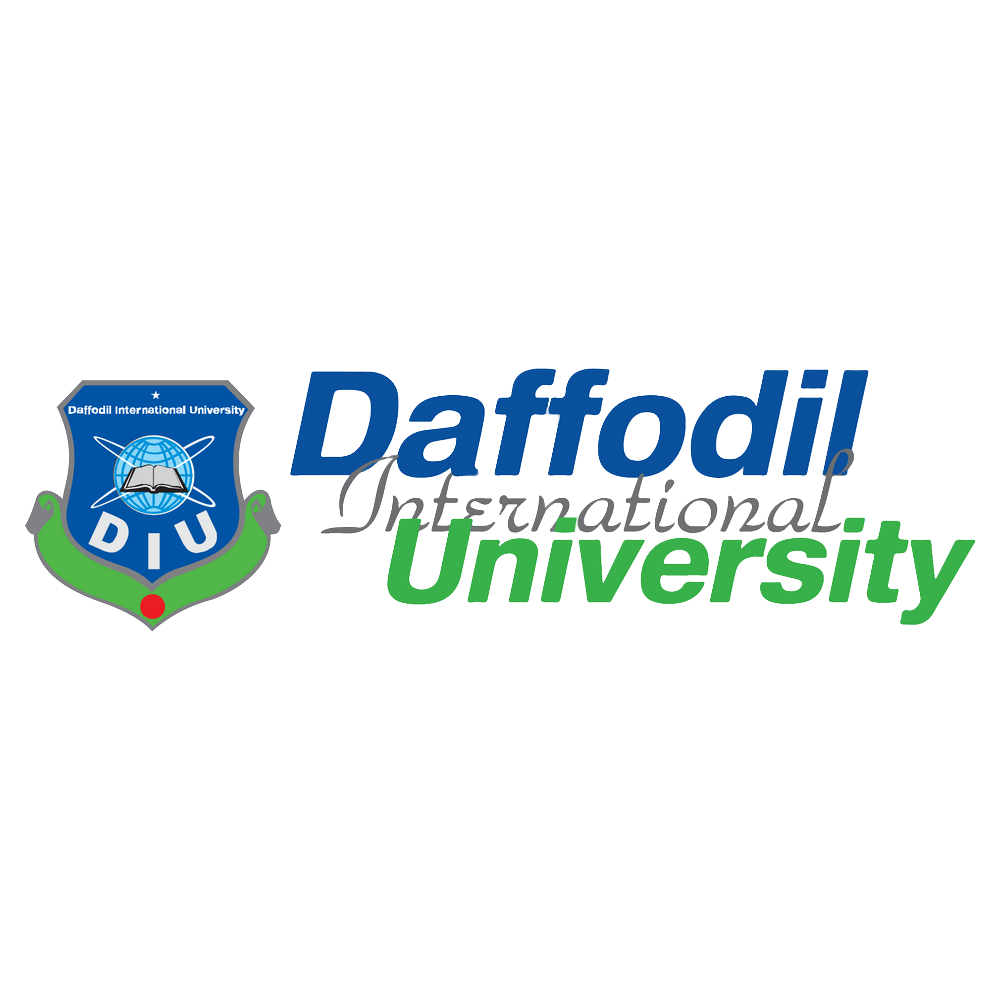 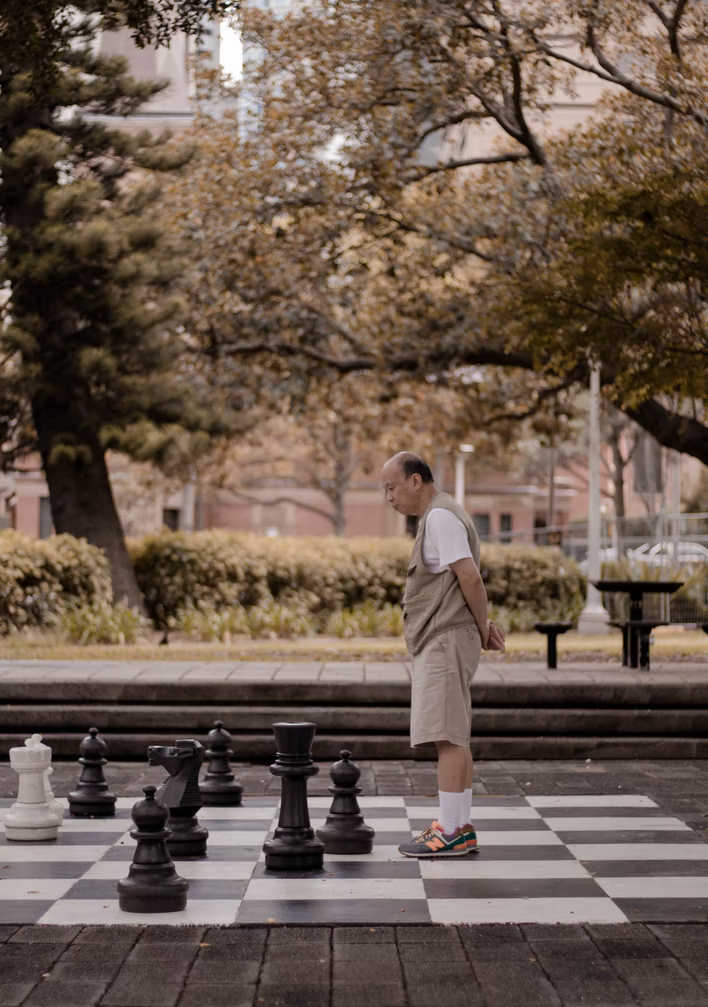 Skill 2: SMART goals
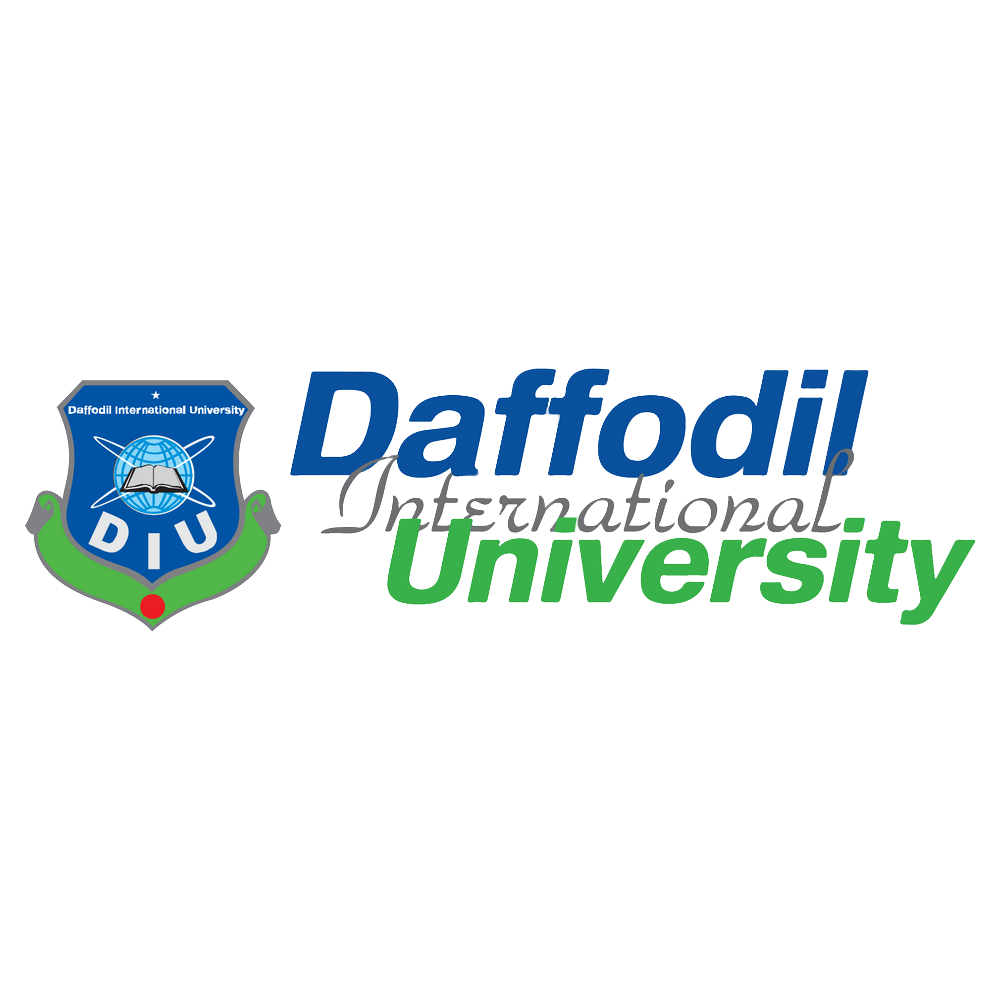 I want to increase my typing speed.
1. 1 I would like to increase my typing speed from 50 words per minute to 65 words per minute, and I can measure my progress by taking timed tests that show the increase in my typing speed.”
Specific
1.2 ^
Measurable
Achievable
Relevant
1.3 ^
Time-bound
1.4 I will increase my typing speed of 50 words per minute to 65 words per minute within three months. I will set aside 15 minutes each day to practice at speed and take timed tests weekly to measure my progress.
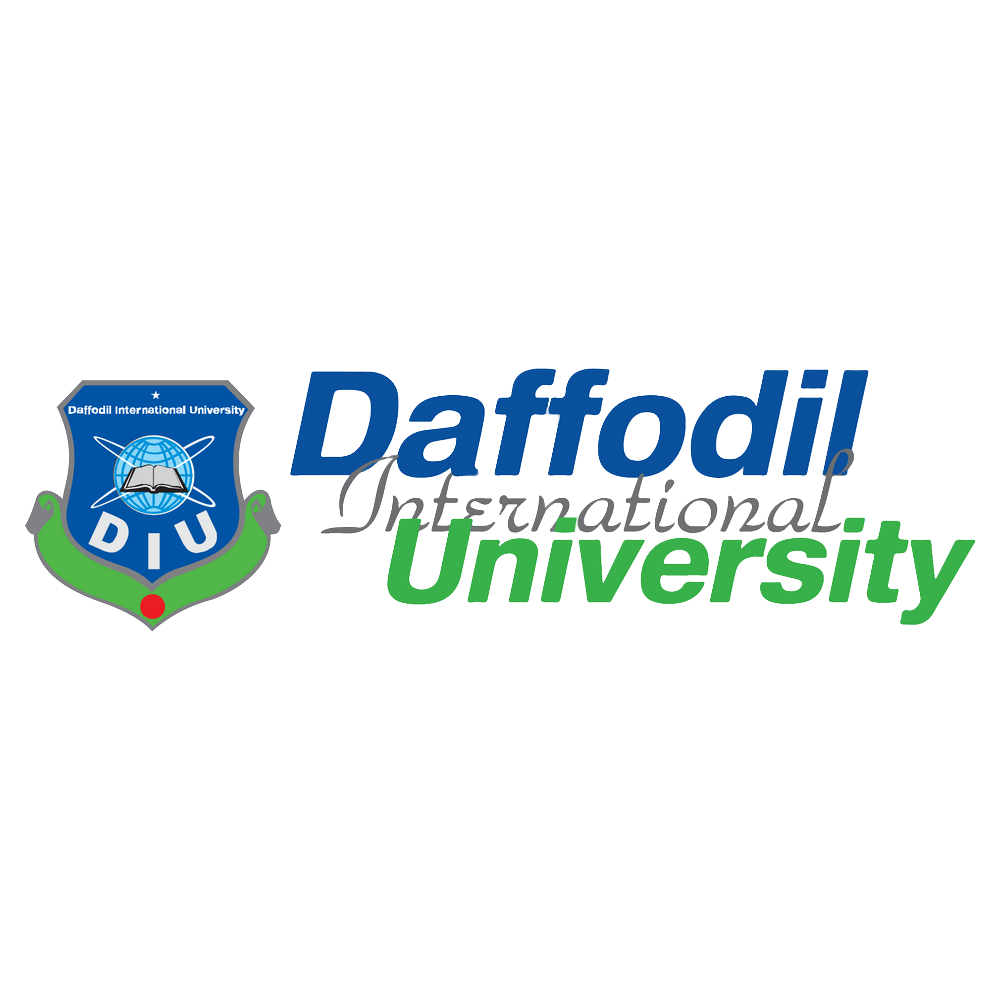 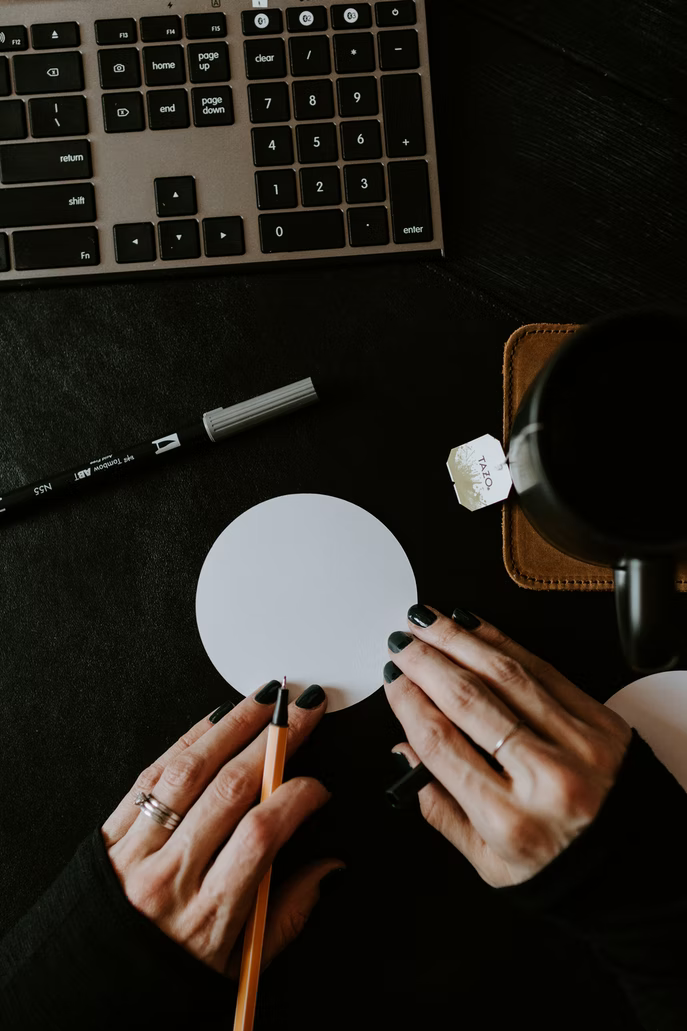 Skill 3: Understanding relevant 21st century skills
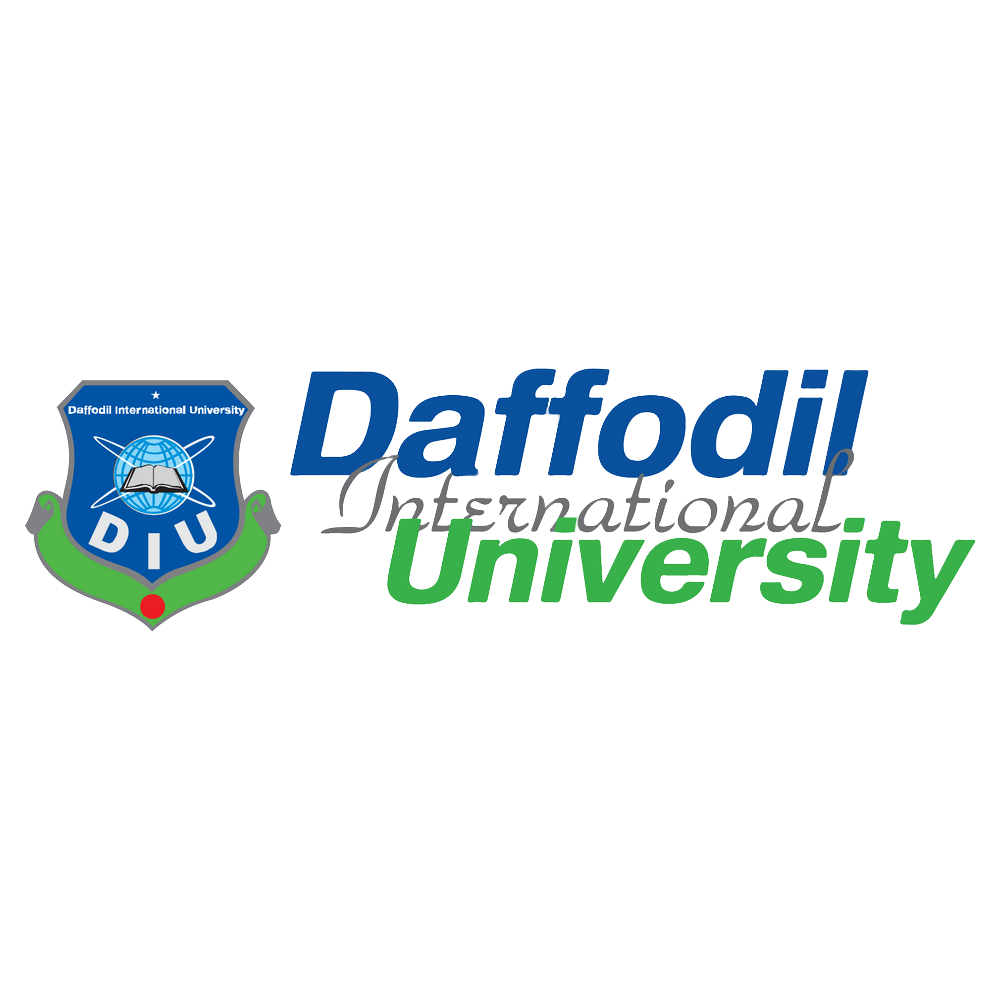 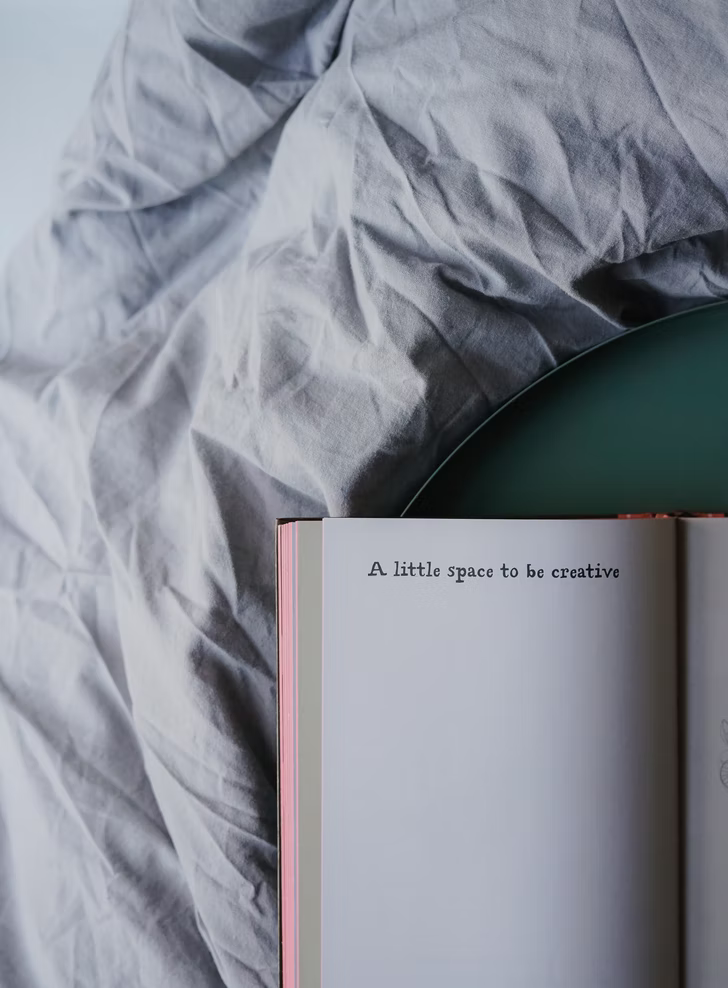 Learning skills

Critical thinking: Finding solutions to problems
Creativity: Thinking outside the box
Collaboration: Working with others
Communication: Talking to others
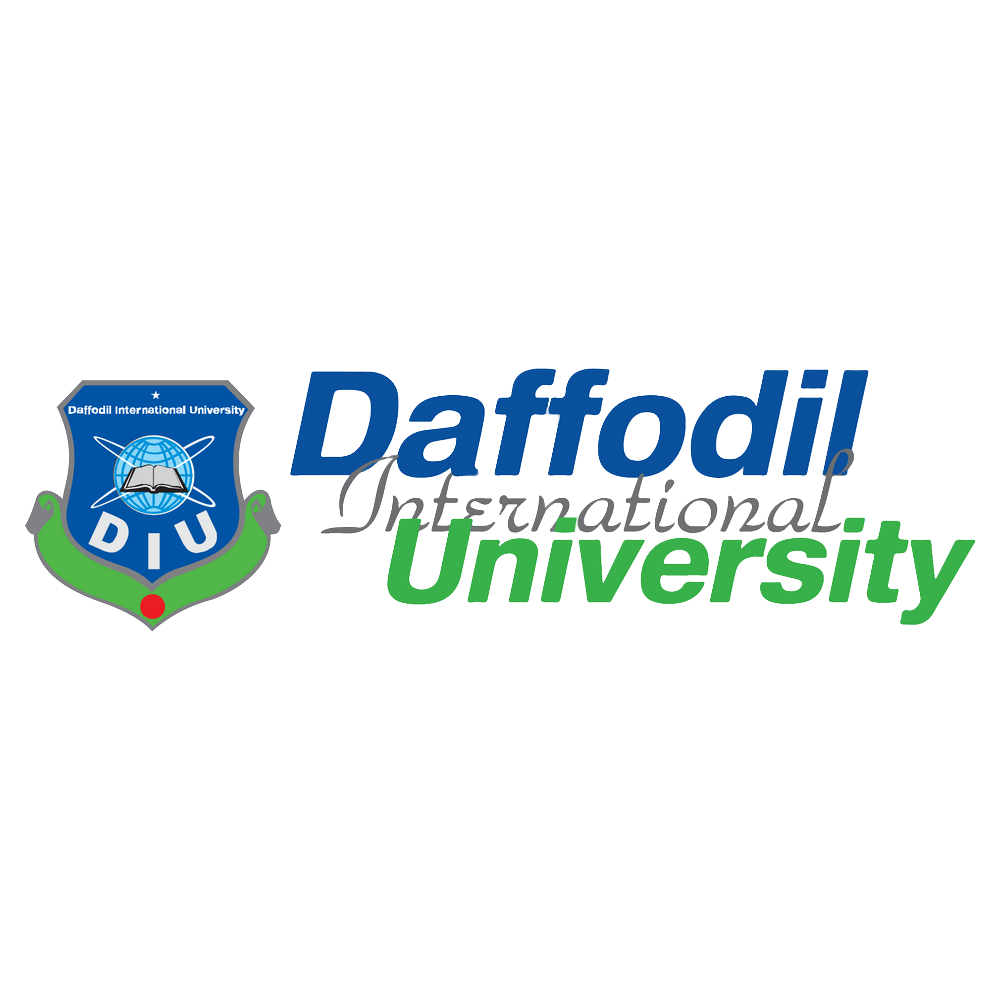 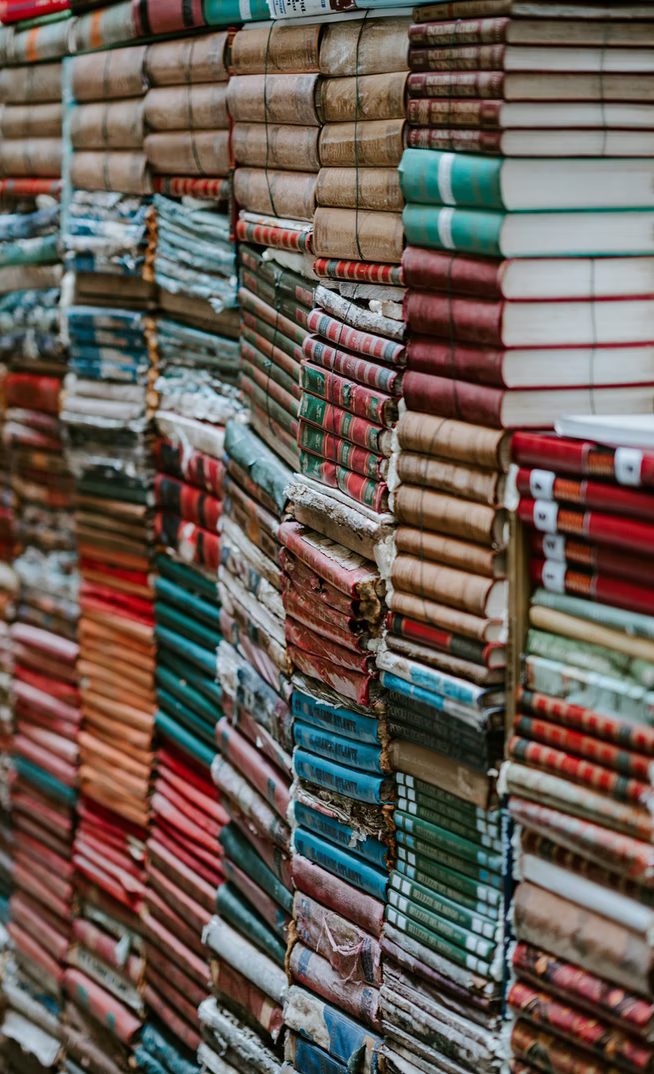 2.       Literacy Skills

Information literacy: Understanding facts, figures, statistics, and data
Media literacy: Understanding the methods and outlets in which information is published
Technology literacy: Understanding the machines that make the Information Age possible
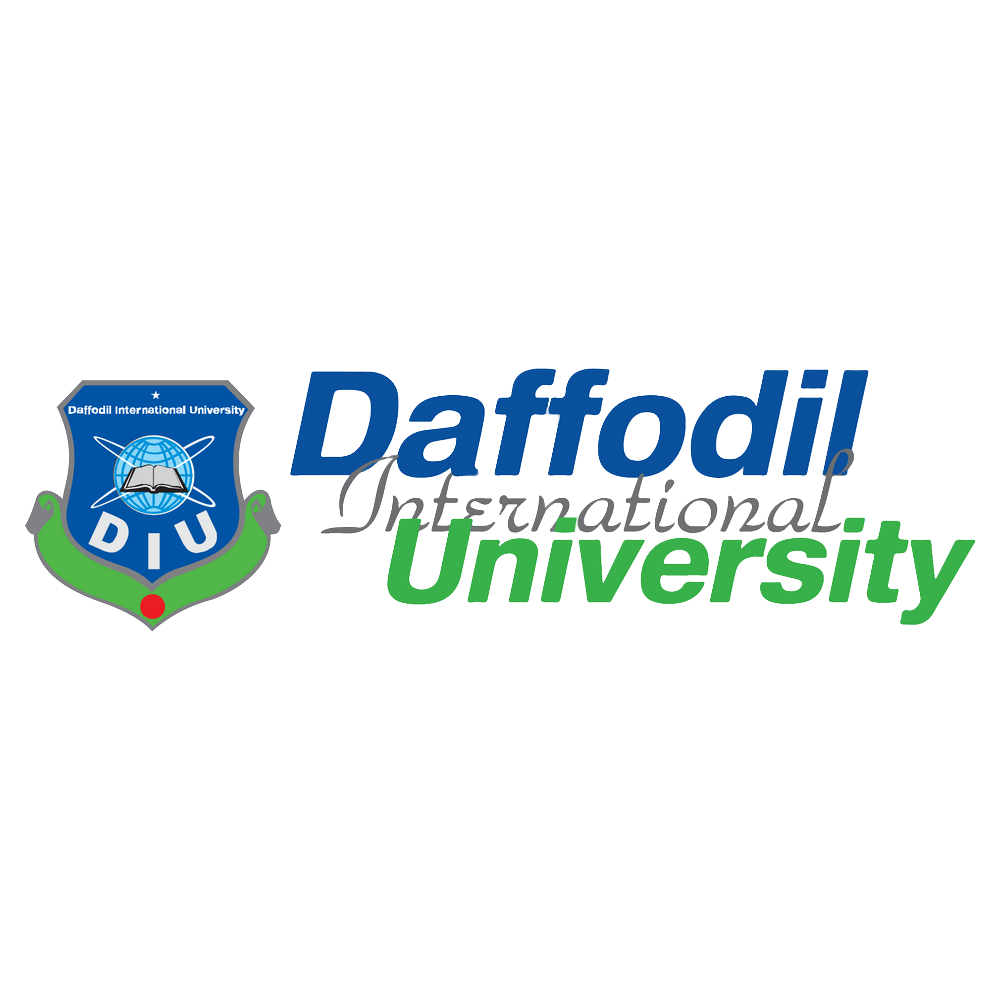 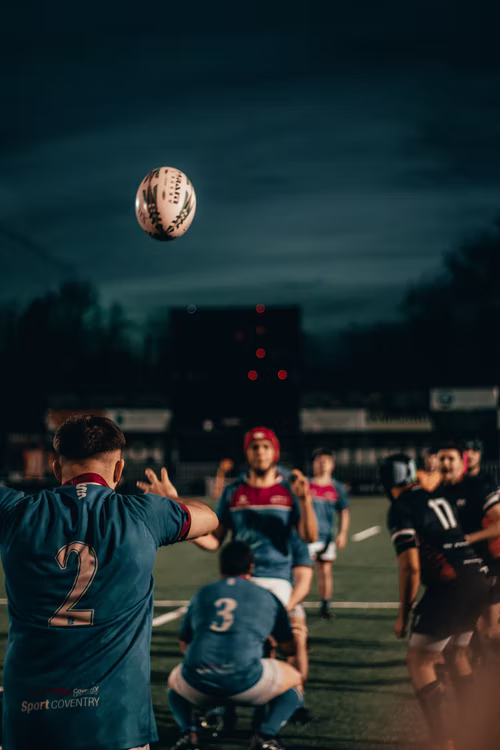 3.       Life Skills

Flexibility: Deviating from plans as needed
Leadership: Motivating a team to accomplish a goal
Initiative: Starting projects, strategies, and plans on one’s own
Productivity: Maintaining efficiency in an age of distractions
Social skills: Meeting and networking with others for mutual benefit
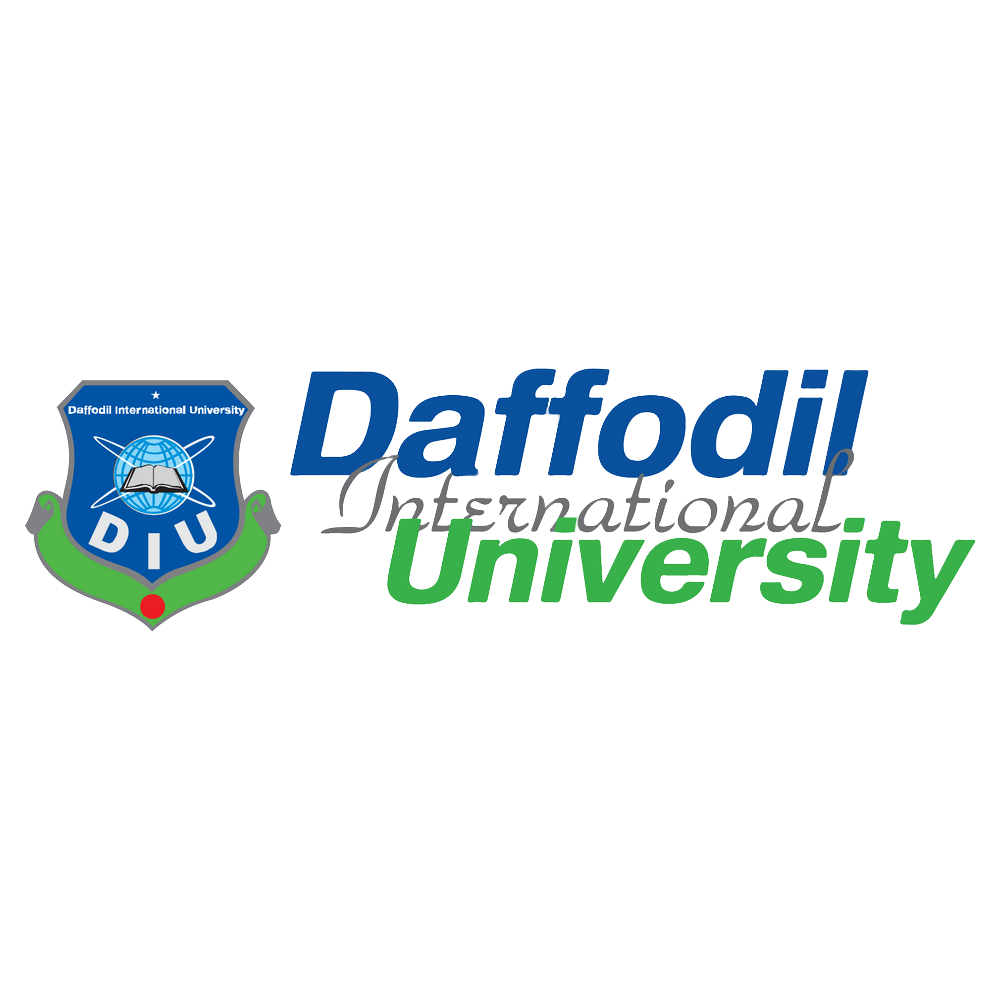 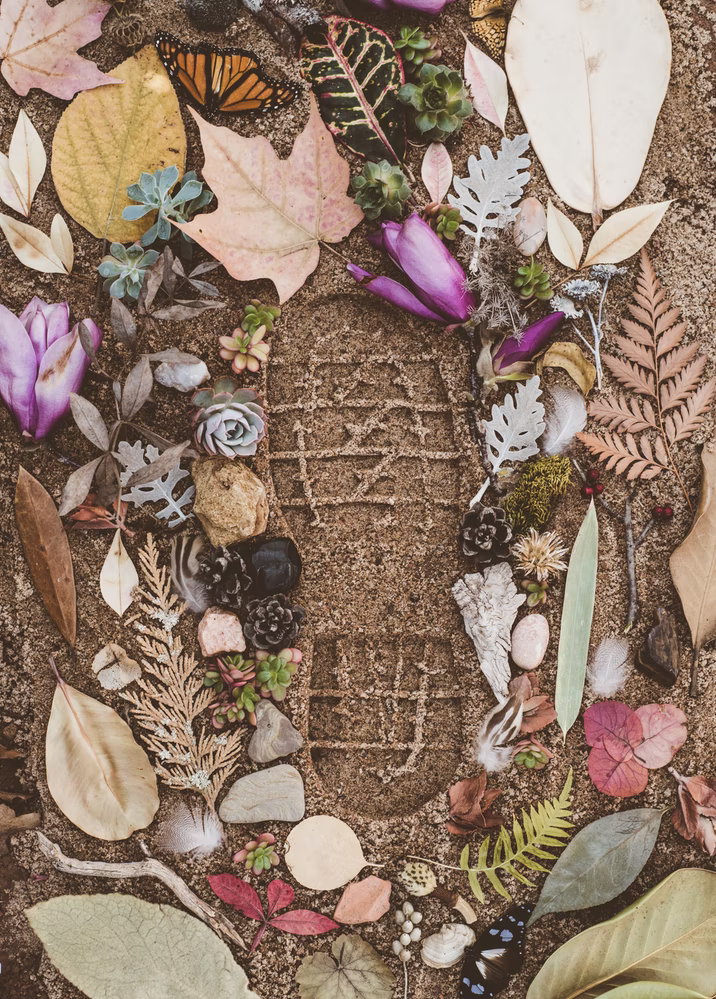 Skill 4: Creating a CV with precise intent
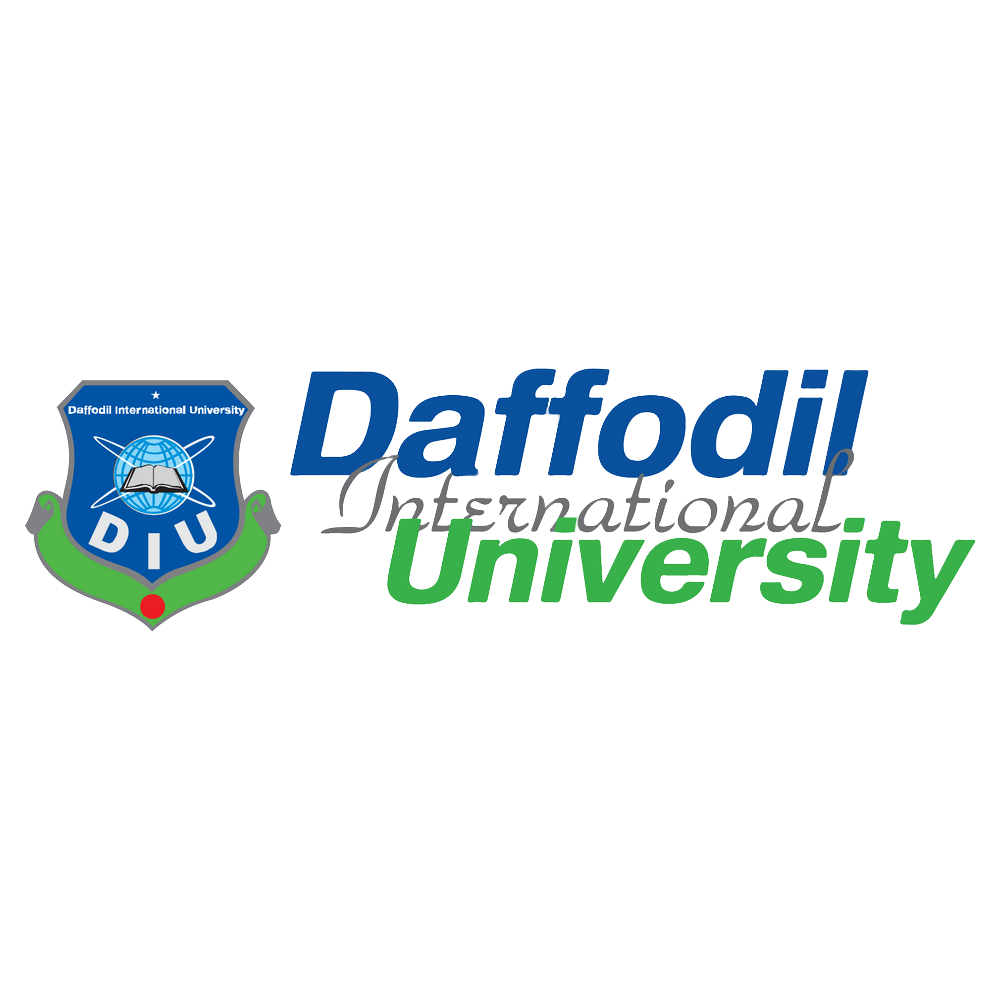 Case study

Link
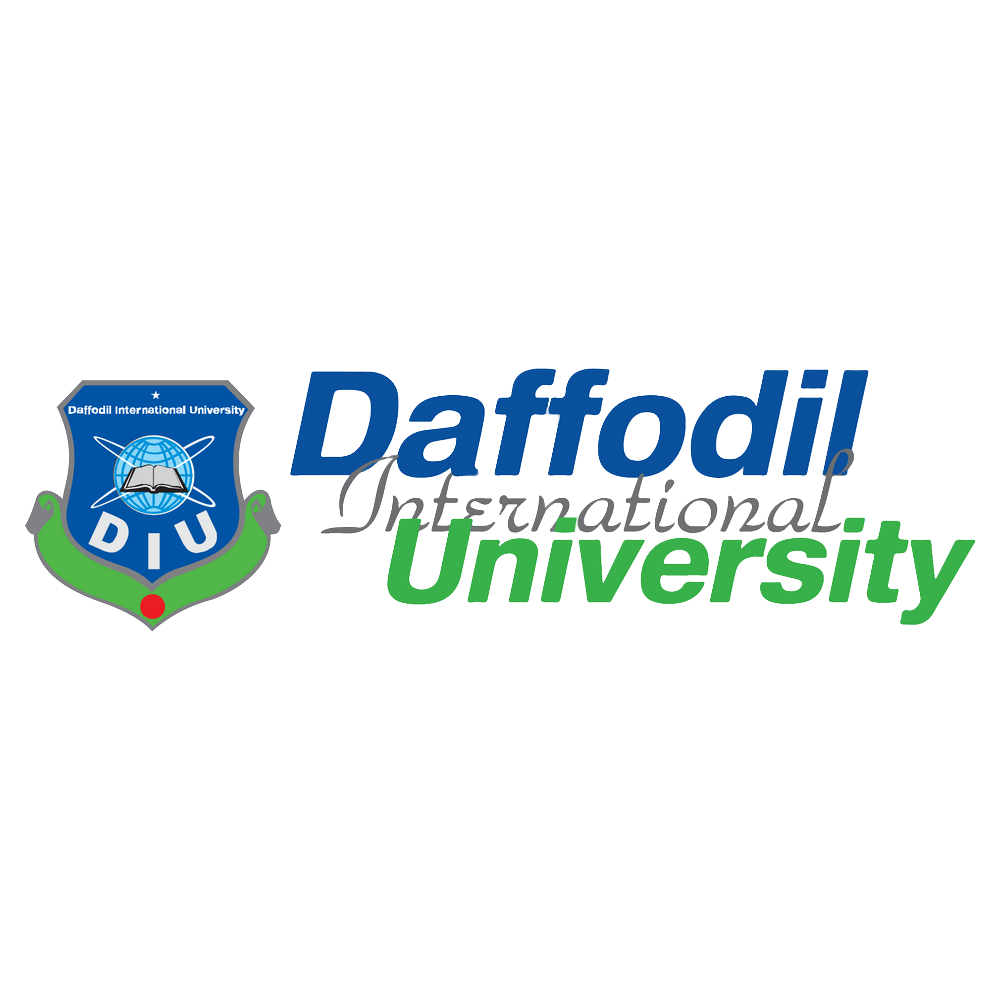 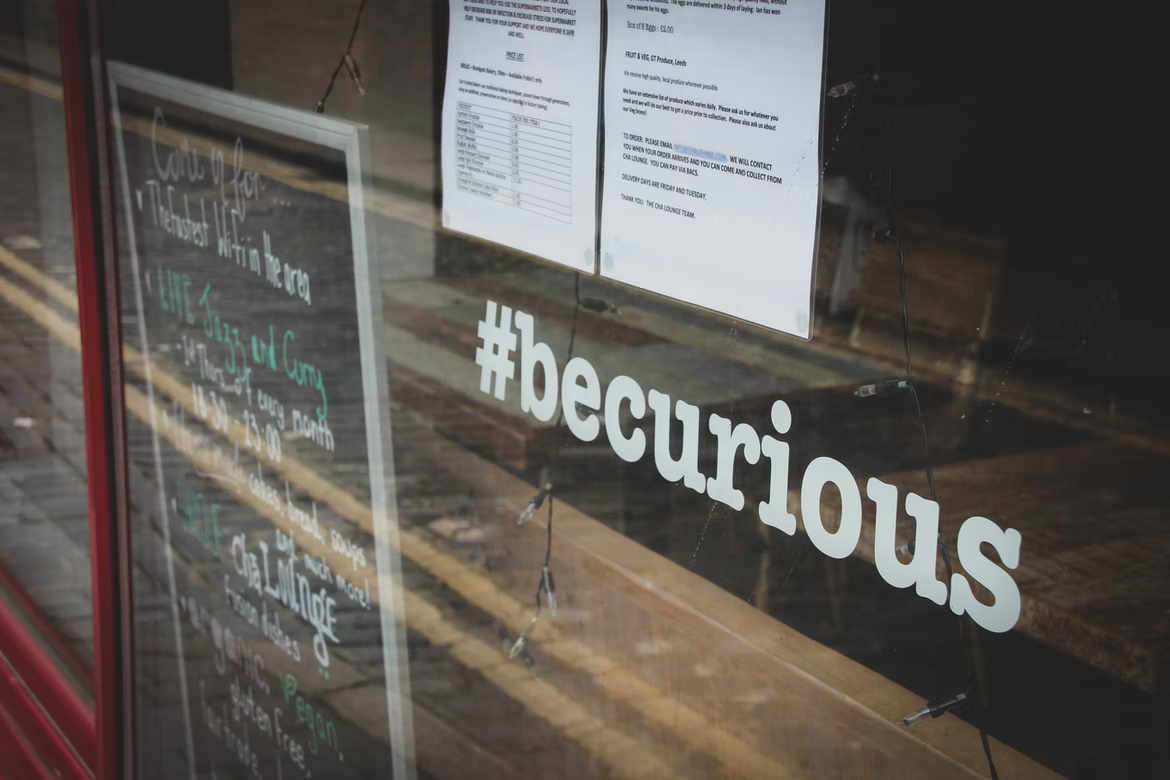 Questions?
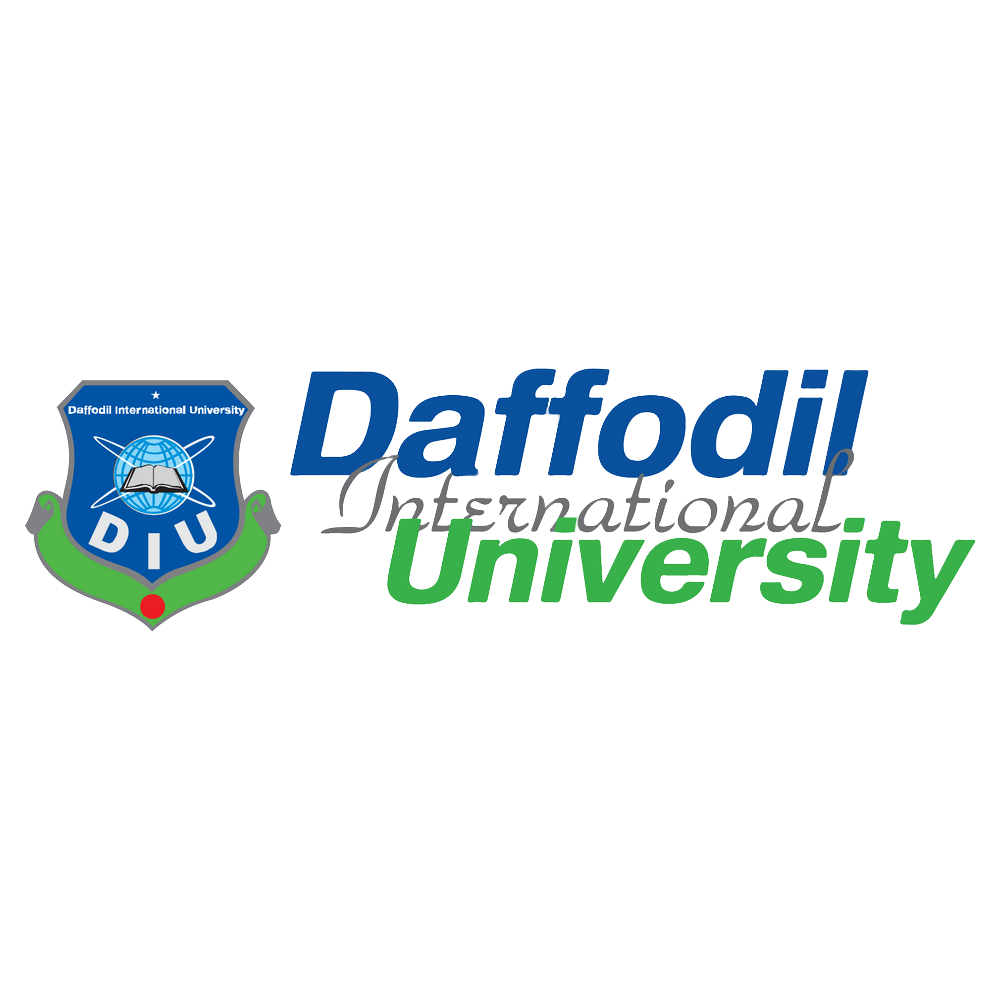 Feedback

Link: https://padlet.com/sakibtaf/sessions
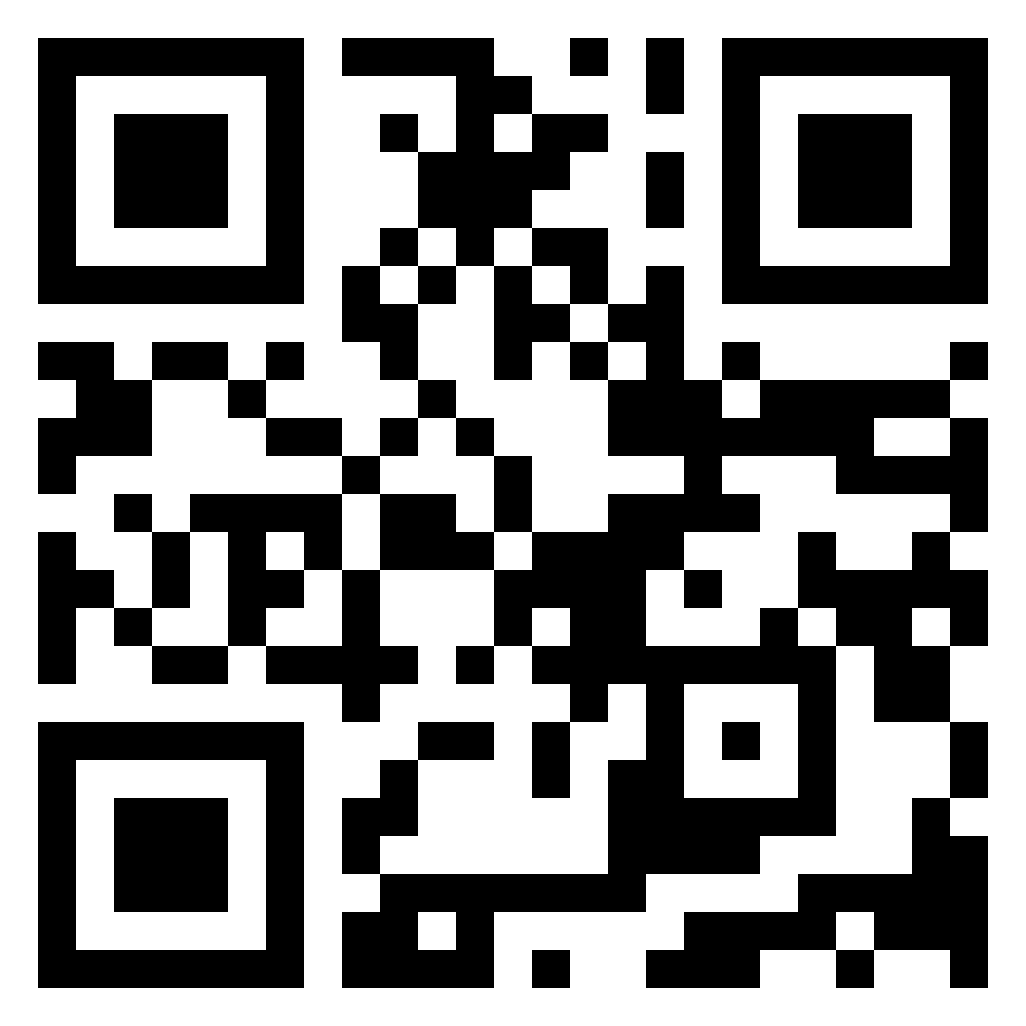 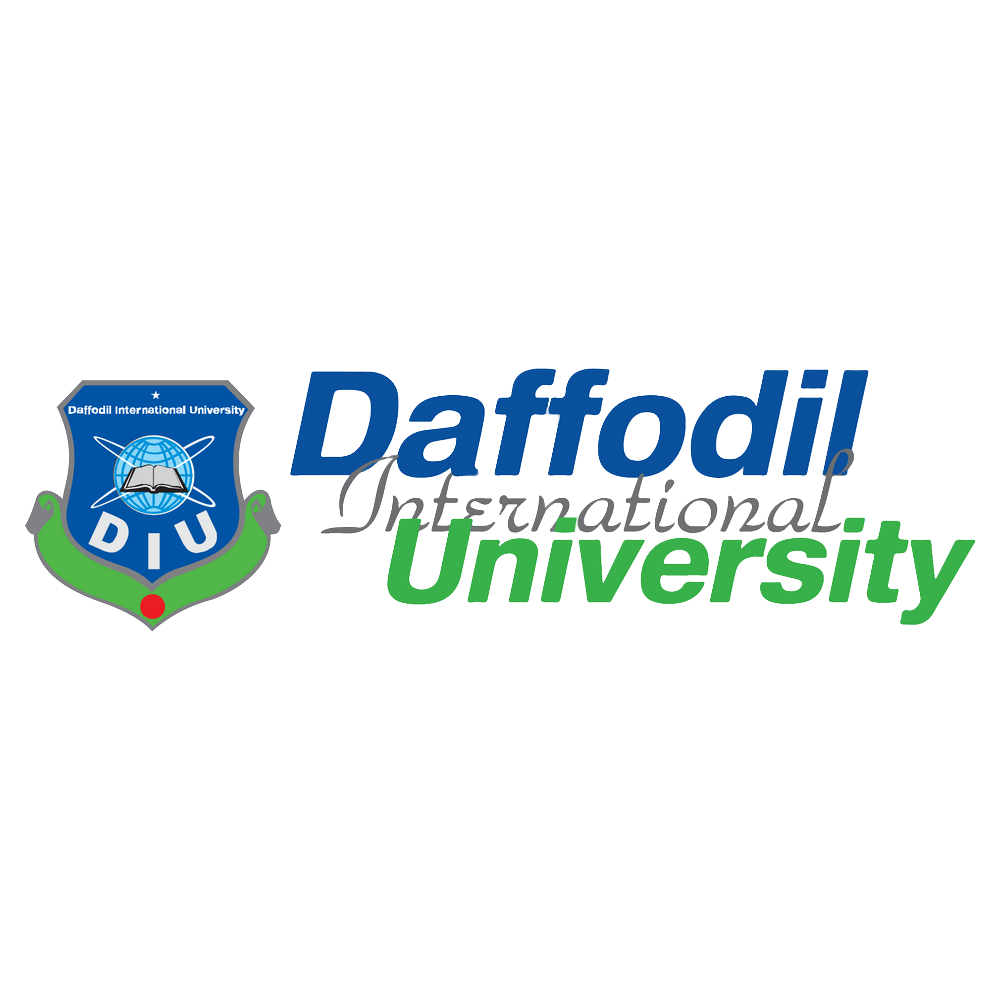 Thank you for listening!